Web-Mining Agents
Özgür Özçep

Universität zu Lübeck
Institut für Informationssysteme
Recap: Inference in Probabilistic Graphical Models
A Simple Example
P(A,B,C) = P(A)P(B,C | A)
= P(A)   P(B|A)     P(C|B,A)
= P(A)   P(B|A)     P(C|B)
C is conditionally independent of A given B
Graphical Representation ???
A
B
C
Bayesian Network
Directed Graphical Model
U = (V1, …, Vn)
P(U) =  P(Vi | Pa(Vi))
P(A,B,C) = P(A) P(B | A) P(C | B)
Digression: Polytrees
A network is singly connected (a polytree) if it contains no undirected loops.
D
C
Theorem: Inference in a singly connected network can be done in linear time*.

Main idea: in variable elimination, need only maintain distributions over single nodes.

* in network size including table sizes.
5
© Jack Breese (Microsoft) & Daphne Koller (Stanford)
c
c
P(g) = P(r, s) ~ 0
The problem with loops
P(c)
0.5
Cloudy
c
c
Rain
Sprinkler
P(s)
0.02
0.99
P(r)
0.01
0.98
deterministic or
Grass-wet
The grass is dry only if no rain and no sprinklers.
6
© Jack Breese (Microsoft) & Daphne Koller (Stanford)
0
0
P(g | r, s) P(r, s) + P(g | r, s) P(r, s)
+ P(g | r, s) P(r, s) + P(g | r, s) P(r, s)
0
1
= P(r, s)
= P(r) P(s) ~ 0.5 ·0.5 = 0.25
problem
The problem with loops contd.
P(g) =
~ 0
Propagation
7
© Jack Breese (Microsoft) & Daphne Koller (Stanford)
P(c) = S P(c | b) S P(b | a) P(a)
P(A)
P(B | A)
b
a
P(b)
𝚷
S
P(B, A)
P(B)
P(C | B)
A
𝚷
S
P(C, B)
P(C)
B
Variable elimination
A
B
C
8
© Jack Breese (Microsoft) & Daphne Koller (Stanford)
Inference as variable elimination
A factor (alias potential) over X is a function from val(X) to numbers in ℝ:
A CPT is a factor
A joint distribution is also a factor
BN inference:
factors are multiplied to give new ones
variables in factors summed out
A variable can be summed out as soon as all factors mentioning it have been multiplied.
9
© Jack Breese (Microsoft) & Daphne Koller (Stanford)
P(A)
P(G)
P(S | A,G)
P(E | A)
S
P(A,E,S)
P(A,S)
P(A,G,S)
𝚷
𝚷
G
S
P(C | E,S)
P(E,S)
A
𝚷
S
P(C)
P(E,S,C)
E,S
S
P(L | C)
𝚷
P(C,L)
P(L)
C
Variable Elimination with loops
Age
Gender
Exposure
to Toxics
Smoking
Cancer
Serum
Calcium
Lung
Tumor
Complexity is exponential in the size of the factors
10
© Jack Breese (Microsoft) & Daphne Koller (Stanford)
A, G, S
A, E, S
Join trees*
A join tree is a partially precompiled factorization
Age
Gender
P(A)
x
P(G)
x
P(S | A,G)
x
P(A,S)
Exposure
to Toxics
Smoking
Cancer
E, S, C
Serum
Calcium
Lung
Tumor
C, S-C
C, L
* aka Junction Tree
11
© Jack Breese (Microsoft) & Daphne Koller (Stanford)
Recap: Markov networks
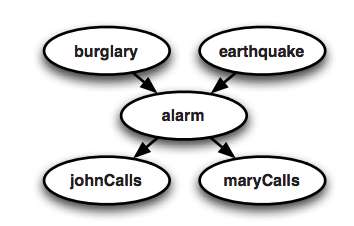 Random variable: B,E,A,J,M
Joint distribution: Pr(B,E,A,J,M)

Undirected graphical models give another way of defining a compact model of the joint distribution…via potential functions.
ϕ(A=a,J=j) is a scalar measuring the “compatibility” of A=a J=j
x
x
x
x
Background
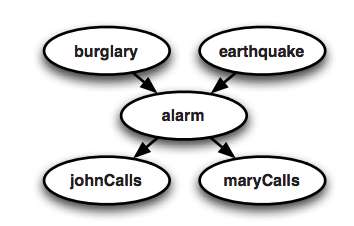 x
x
x
x
…
…
clique potential
ϕ(A=a,J=j) is a scalar measuring the “compatibility” of A=a J=j
Another example
Undirected graphical models
[h/t Pedro Domingos]
Smoking
Cancer
Asthma
Cough
x = vector
xc = short vector
H/T: Pedro Domingos
A
B
C
Markov Networks = Markov Random Fields
Undirected Graphical Model
Markov Random Fields
Undirected Graphical Model
AB
BC
B
Clique
Separator
Clique
P(U) =  P(Clique) /  P(Separator)
P(A,B,C) = P(A,B) P(B,C) / P(B)
Markov Random Fields
A node is conditionally independent of all others 
given its neighbours.
Factor Graphs
Example
Exponential (joint) parameterization
Pairwise parameterization
A
A
A
VAB
VAB
B
C
B
C
B
C
Markov network
VABC
VAB
Factor graph forjoint parameterization
Factor graph forpairwise  parameterization
Transforming MRFs into BNs and back
Remember the example of four students 
Solving home assignments in pairs
19
Factor Graphs vs. MRFs
20
BNs – MRFs – FGs
implied
implied
21
Generative vs. Discriminative
22
Conditional Random Field
A Conditional random field (CRF) is a Markov random field of unobservables which are globally conditioned on a set of observables (Lafferty et al., 2001)
Lafferty, J., McCallum, A., Pereira, F. "Conditional random fields: Probabilistic models for segmenting and labeling sequence data". Proc. 18th International Conf. on Machine Learning. Morgan Kaufmann. pp. 282–289. 2001
P(Y | X)
Based on ECCV14 paper:
Large-Scale Object Recognition using Label Relation Graphs
Jia Deng1,2, Nan Ding2, Yangqing Jia2, Andrea Frome2, Kevin Murphy2, 
Samy Bengio2, Yuan Li2, Hartmut Neven2, Hartwig Adam2
University of Michigan1, Google2
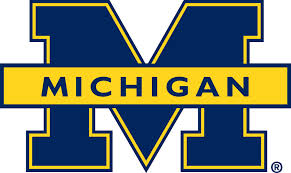 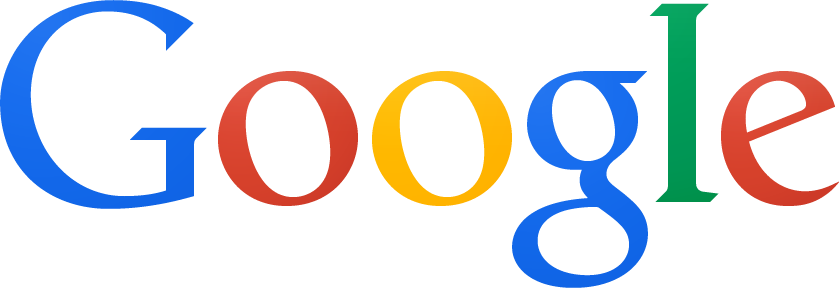 Object Classification
Assign semantic labels to objects
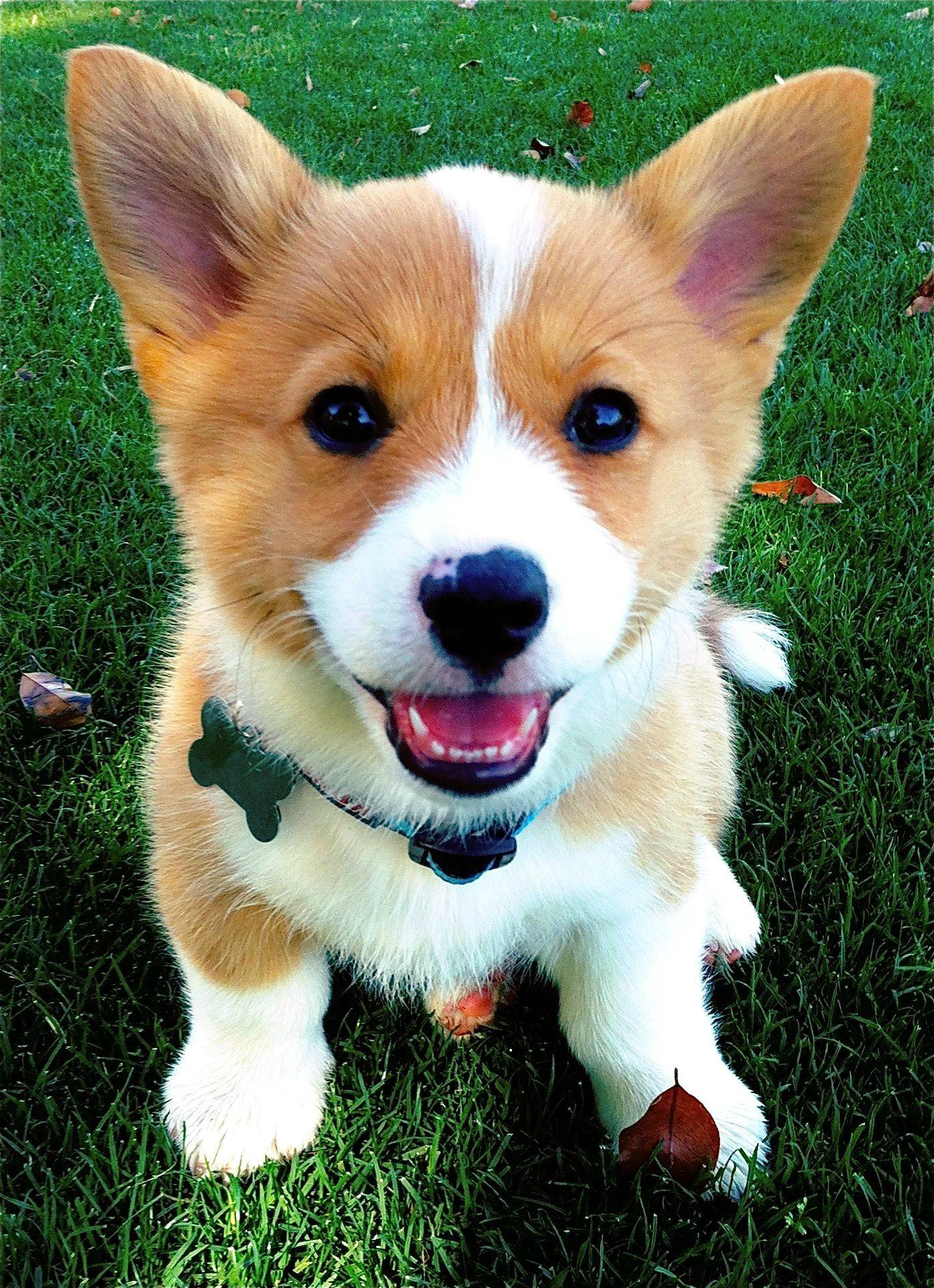 ✔
Dog
✔
Corgi
✔
Puppy
Cat
✖
Object Classification
Assign semantic labels to objects
Probabilities
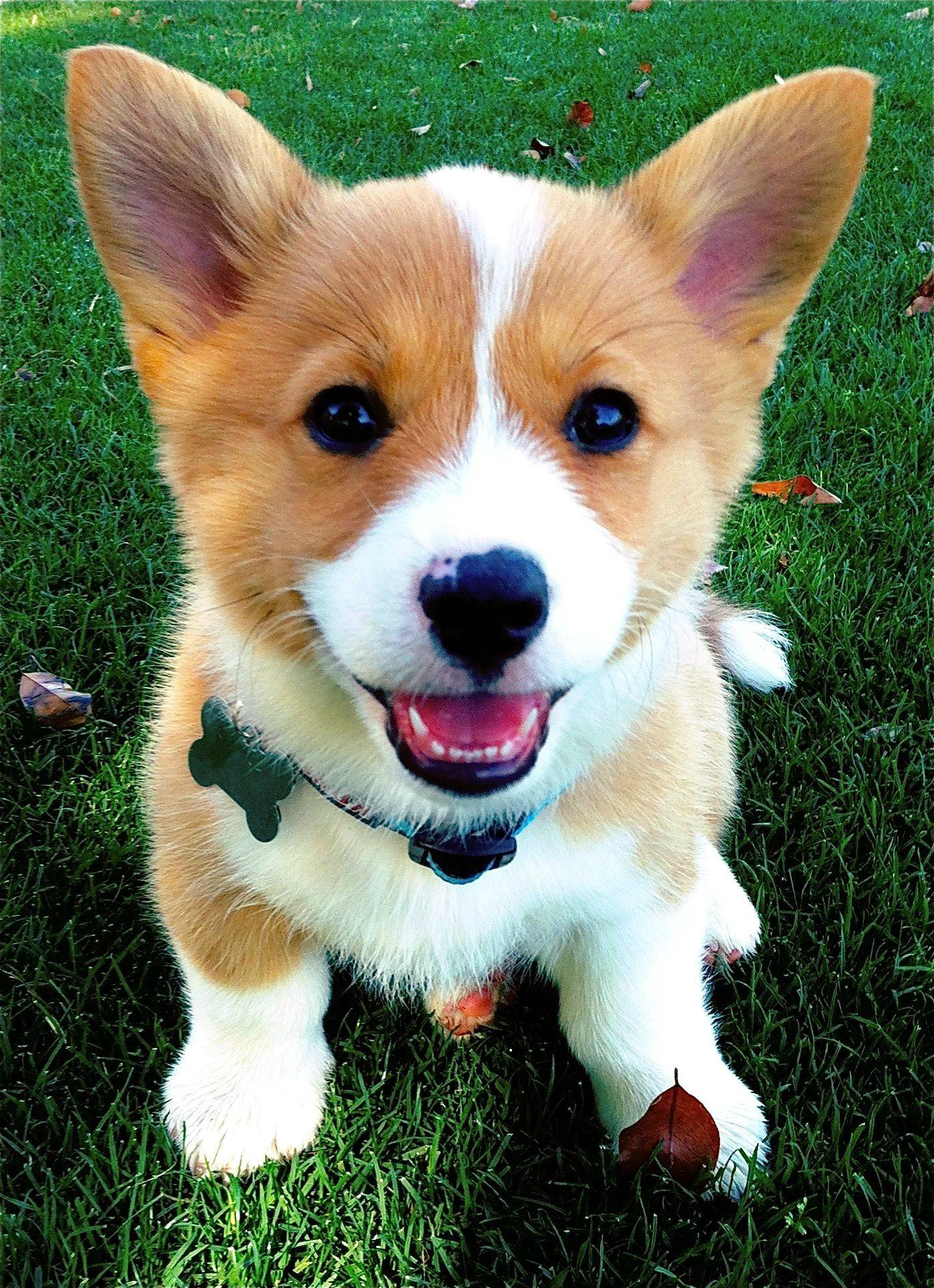 Dog
0.9
Corgi
0.8
Puppy
0.9
Cat
0.1
Object Classification
Assign semantic labels to objects
Features
Classifier
Probabilities
Feature Extractor
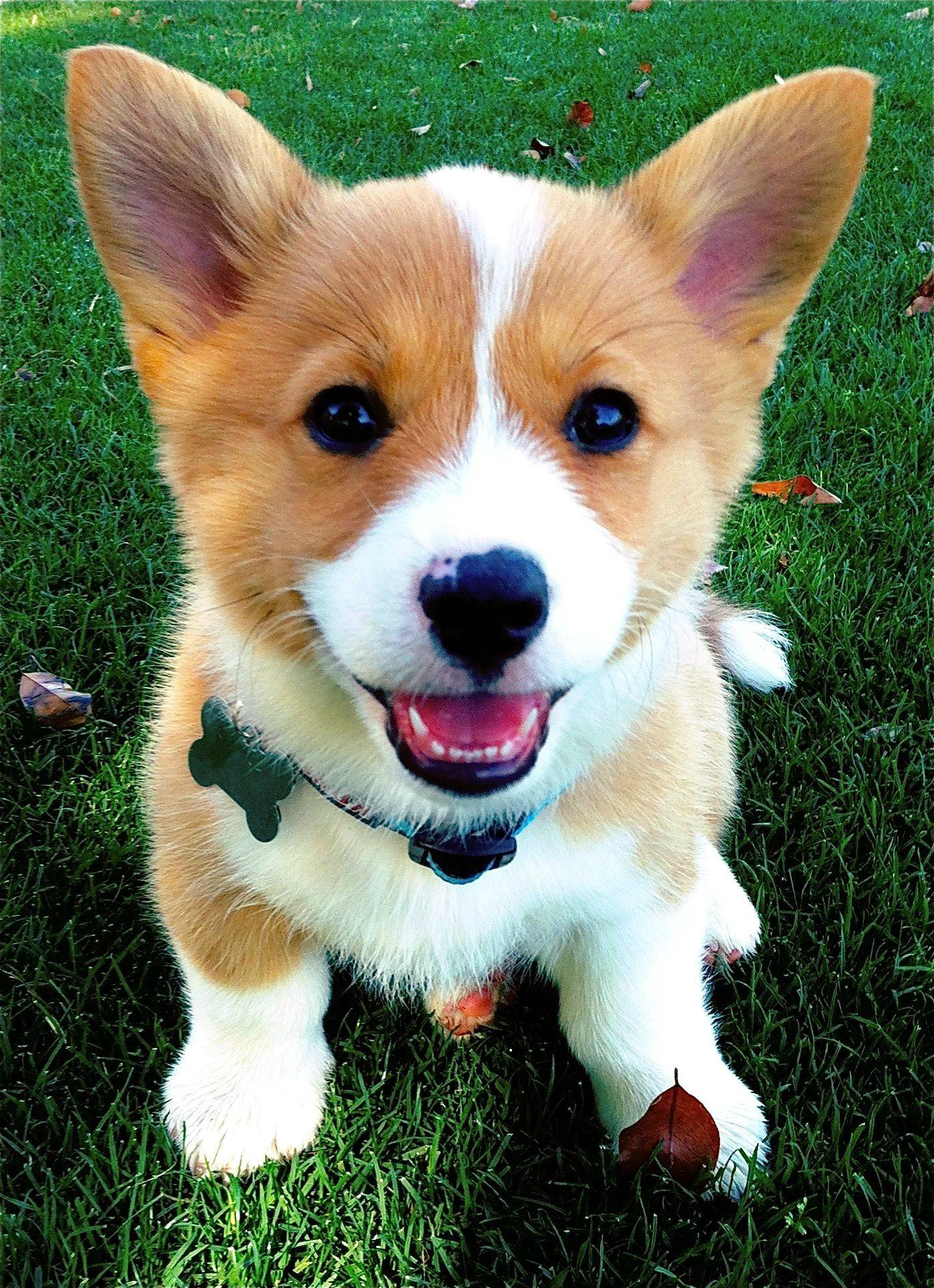 Dog
0.9
Corgi
0.8
Puppy
0.9
Cat
0.1
Object Classification
Independent binary classifiers: Logistic Regression
Dog
0.4
No assumptions about relations.
Corgi
0.8
Puppy
0.6
Cat
0.2
Multiclass classifier: Softmax
Dog
0.2
/
Assumes mutual exclusive labels.
Corgi
0.4
/
Puppy
0.3
/
Cat
/
0.1
+
Object labels have rich relations
Exclusion
Hierarchical
Dog
Dog
Cat
Cat
Corgi
Puppy
Corgi
Puppy
Softmax: all labels are mutually exclusive 
Logistic Regression: all labels overlap 
Overlap
Note ÖÖ: We handled the deep structure from the linguistic perspective 
when discussing multi-relational semantics (synonymy, hyponymy, antinomy). 
The present approach considers the (onto)logical approach with hard constraints
Goal: A new classification model
Respects real world label relations
Dog
Cat
Dog
0.9
Corgi
0.8
Puppy
0.9
Cat
0.1
Corgi
Puppy
Visual Model + Knowledge Graph
Visual 
Model
Knowledge 
Graph
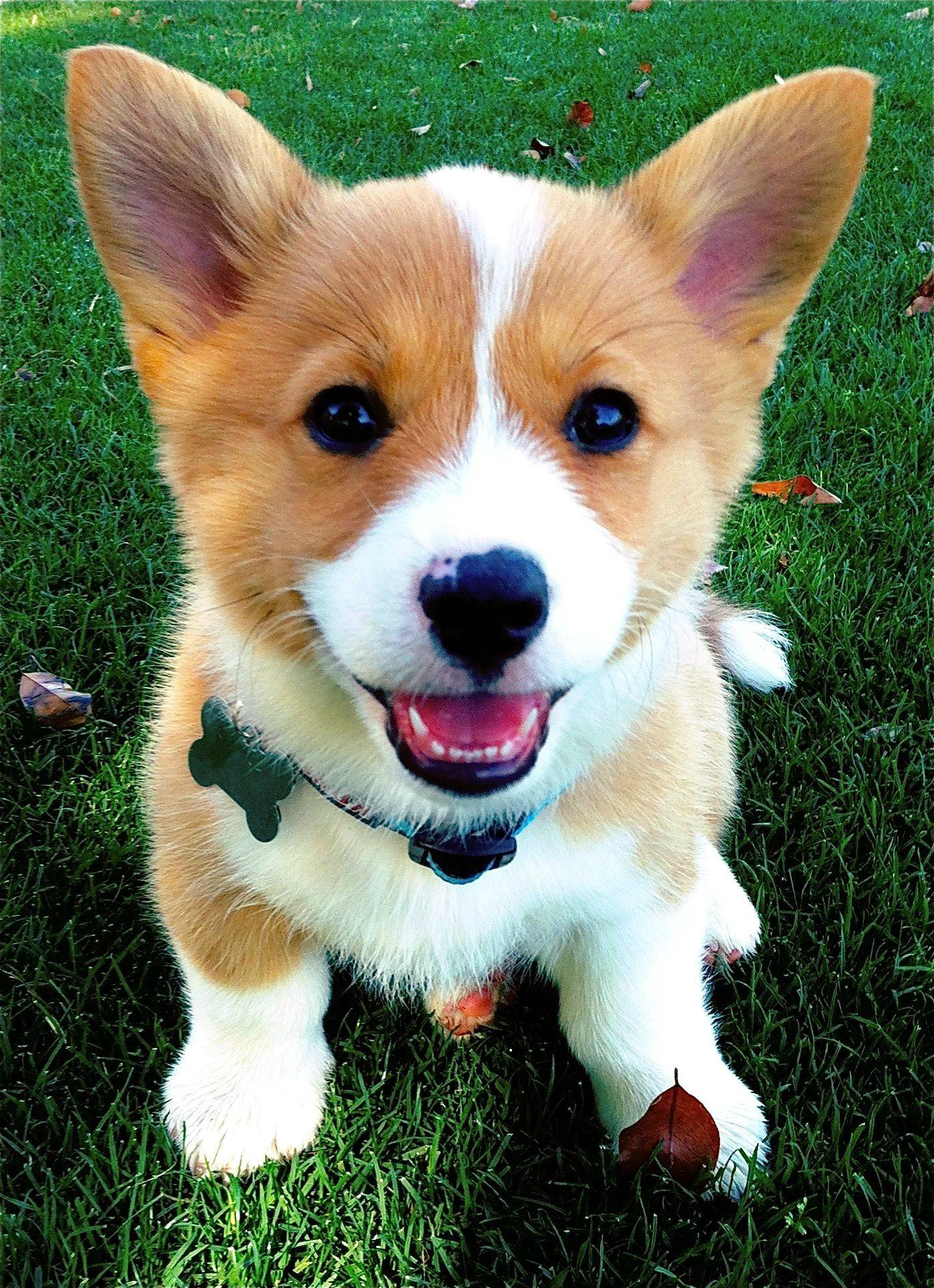 Dog
0.9
Joint Inference
Corgi
0.8
Puppy
0.9
Cat
0.1
Assumption in this work:
Knowledge graph is given and fixed.
Agenda
Encoding prior knowledge (HEX graph)
Classification model
Efficient Exact Inference
Agenda
Encoding prior knowledge (HEX graph)
Classification model
Efficient Exact Inference
Hierarchy and Exclusion (HEX) Graph
Exclusion
Hierarchical
Dog
Cat
Corgi
Puppy
Hierarchical edges (directed)
Exclusion edges (undirected)
Examples of HEX graphs
Person
Cat
Dog
Shiny
Red
Female
Male
Child
Bird
Car
Round
Thick
Boy
Girl
Mutually exclusive
All overlapping
Combination
State Space: Legal label configurations
Each edge defines a constraint.
Dog
Cat
Corgi
Puppy
State Space: Legal label configurations
Each edge defines a constraint.
Dog
Cat
Corgi
Puppy
Hierarchy: (dog, corgi) can’t be (0,1)
State Space: Legal label configurations
Each edge defines a constraint.
Dog
Cat
Corgi
Puppy
Hierarchy: (dog, corgi) can’t be (0,1)
Exclusion: (dog, cat) can’t be (1,1)
Agenda
Encoding prior knowledge (HEX graph)
Classification model
Efficient Exact Inference
HEX Classification Model
Pairwise Conditional Random Field (CRF)
Input scores
Binary Label vector
HEX Classification Model
Pairwise Conditional Random Field (CRF)
Input scores
Binary Label vector
Unary: same as logistic regression
HEX Classification Model
Pairwise Conditional Random Field (CRF)
Input scores
Binary Label vector
If violates constraints
0
Otherwise
Unary: same as logistic regression
Pairwise: set illegal configuration to zero
 All illegal configurations have probability zero.
HEX Classification Model
Pairwise Conditional Random Field (CRF)
Input scores
Binary Label vector
Partition function: Sum over all (legal) configurations
HEX Classification Model
Pairwise Conditional Random Field (CRF)
Input scores
Binary Label vector
Probability of a single label: marginalize all other labels.
Special Case of HEX Model
Logistic Regressions
Softmax
Cat
Dog
Red
Shiny
Bird
Car
Round
Thick
All overlapping
Mutually exclusive
Learning
Dog
1
Corgi
?
Puppy
?
Cat
?
Label: Dog
DNN
Dog
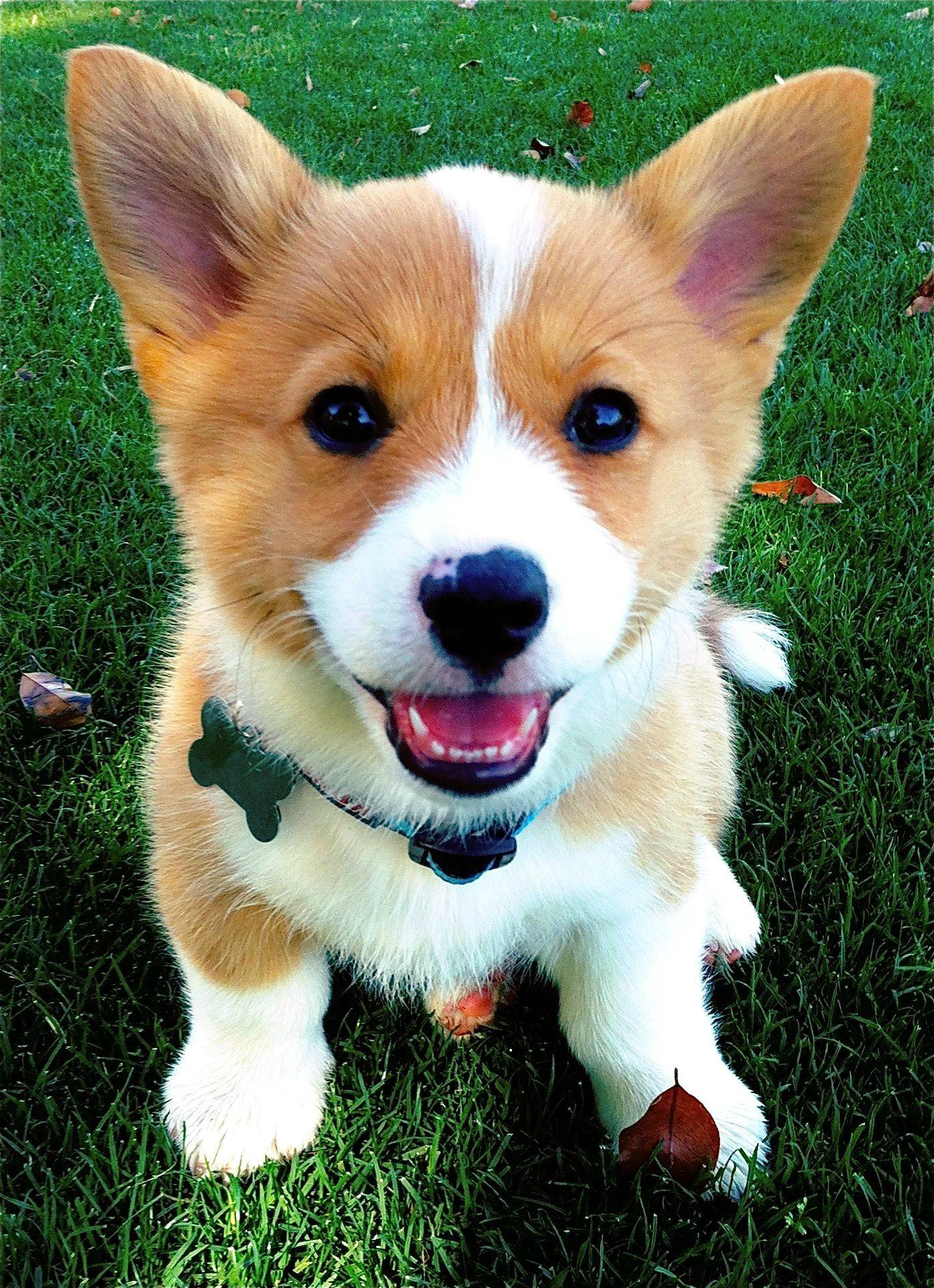 Cat
Puppy
Corgi
Back Propagation
Maximize marginal probability of observed labels
DNN = Deep Neural Network
Agenda
Encoding prior knowledge (HEX graph)
Classification model
Efficient Exact Inference
Naïve Exact Inference is Intractable
Inference: 
Computing partition function
Perform marginalization
HEX-CRF can be densely connected (large treewidth)
Treewidth
Smaller treewidth
-> tree like
Observation 1: Exclusions are good
Cat
Dog
Bird
Car
Number of legal states is O(n), not O(2n).
Lots of exclusions  Small state space  Efficient inference
Realistic graphs have lots of exclusions.
Rigorous analysis in paper.
Observation 2: Equivalent graphs
Cat
Dog
Cat
Dog
Corgi
Corgi
Puppy
Puppy
Cardigan Welsh Corgi
Pembroke Welsh Corgi
Cardigan Welsh Corgi
Pembroke Welsh Corgi
Observation 2: Equivalent graphs
Cat
Cat
Cat
Dog
Dog
Dog
Corgi
Corgi
Corgi
Puppy
Puppy
Puppy
Cardigan Welsh Corgi
Cardigan Welsh Corgi
Cardigan Welsh Corgi
Pembroke Welsh Corgi
Pembroke Welsh Corgi
Pembroke Welsh Corgi
Dense equivalent
Prune states 
Can brute force
Sparse equivalent
Small Treewidth 
Dynamic programming
HEX Graph Inference
A
A
C
C
B
B
F
F
B
B
2.Build Junction Tree(offline)
F
F
A
C
B
1. Sparsify(offline)
G
D
A
F
E
C
B
5. Message Passing on legal states  (online)
B
B
C
C
G
4.Prune Clique States(offline)
D
G
G
F
D
D
E
E
E
F
F
3.Densify(offline)
A
C
B
G
D
F
E